Informatik E1 Abels
Wie erstelle ich in CSS mit einer Flexbox ein Layout?
Flexbox
flex-direction
<div class="flexbox">
	<div class="item">1</div>
	<div class="item">2</div>
	<div class="item">3</div>
</div>
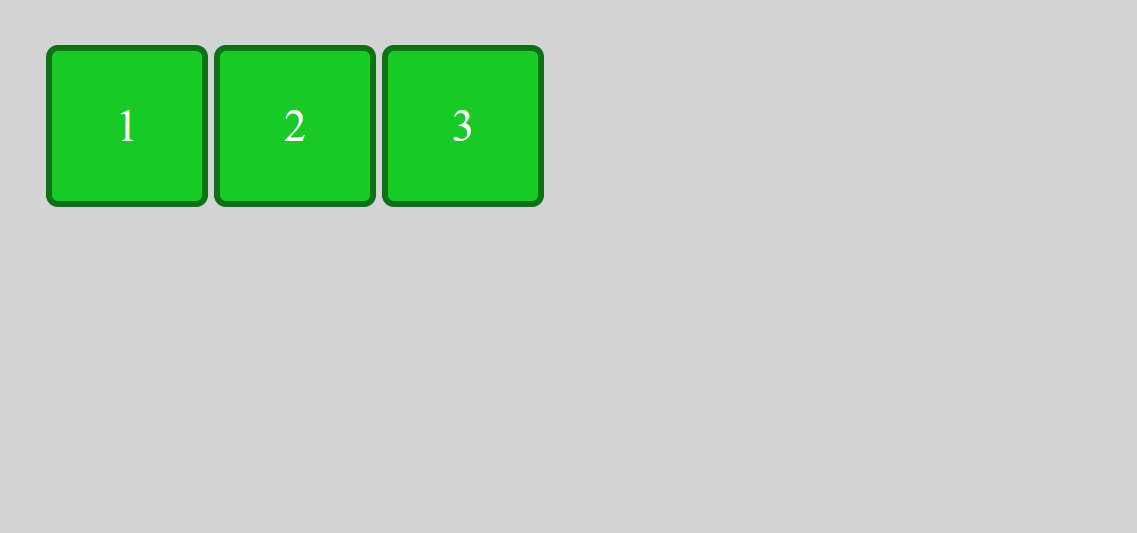 .flexbox {
	display: flex;
	flex-direction: row;
}
row
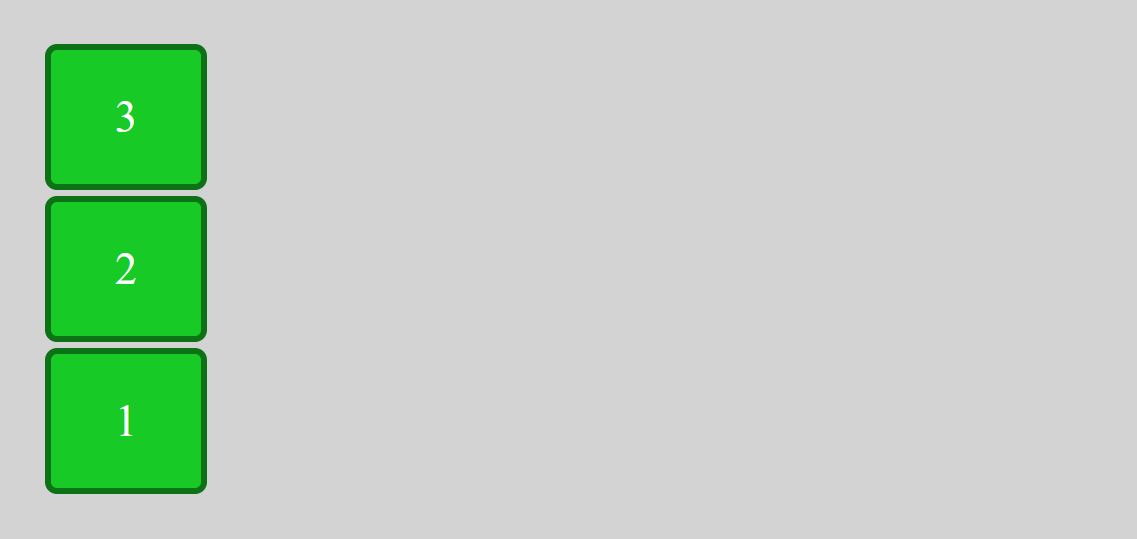 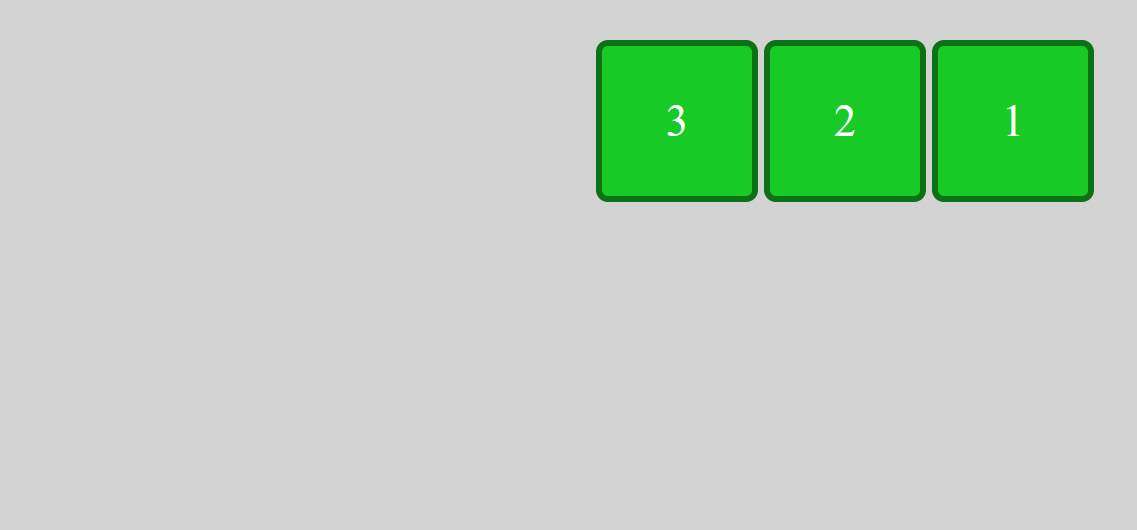 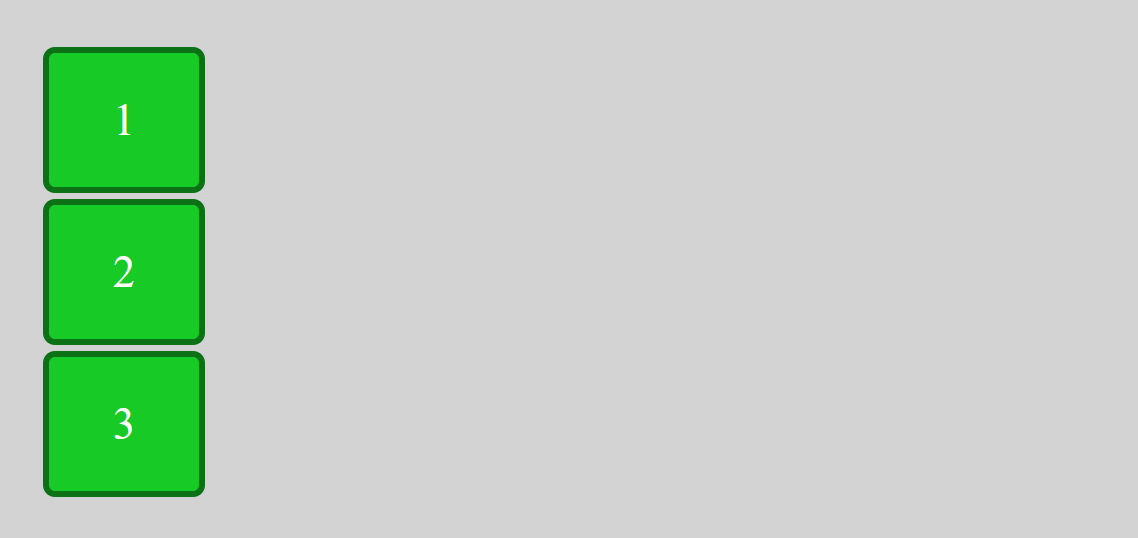 column
row-reverse
column-reverse
Flexbox
justify-content
<div class="flexbox">
	<div class="item">1</div>
	<div class="item">2</div>
	<div class="item">3</div>
</div>
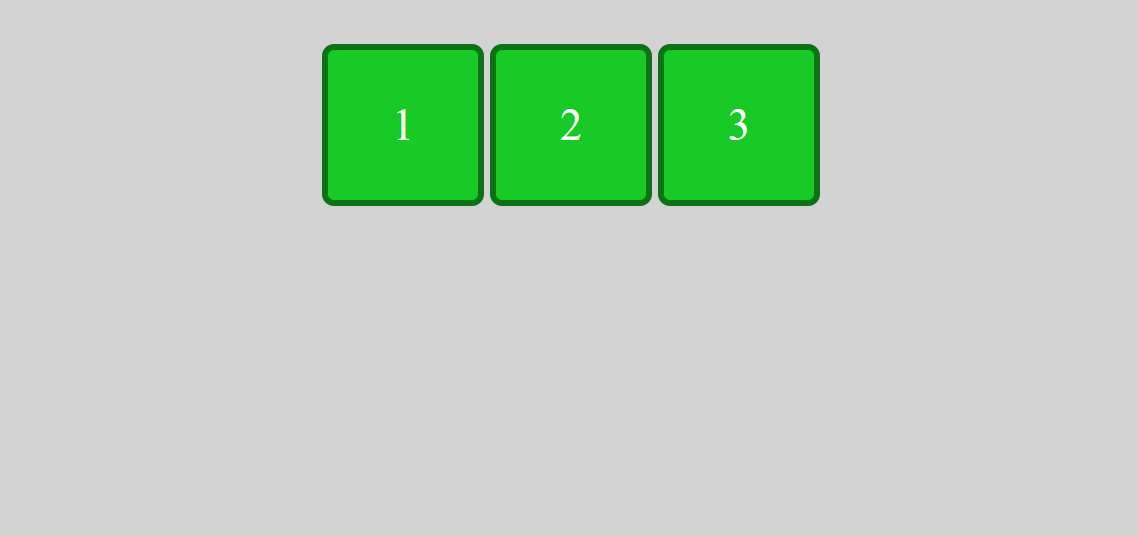 .flexbox {
	display: flex; 
	justify-content: center;
}
center
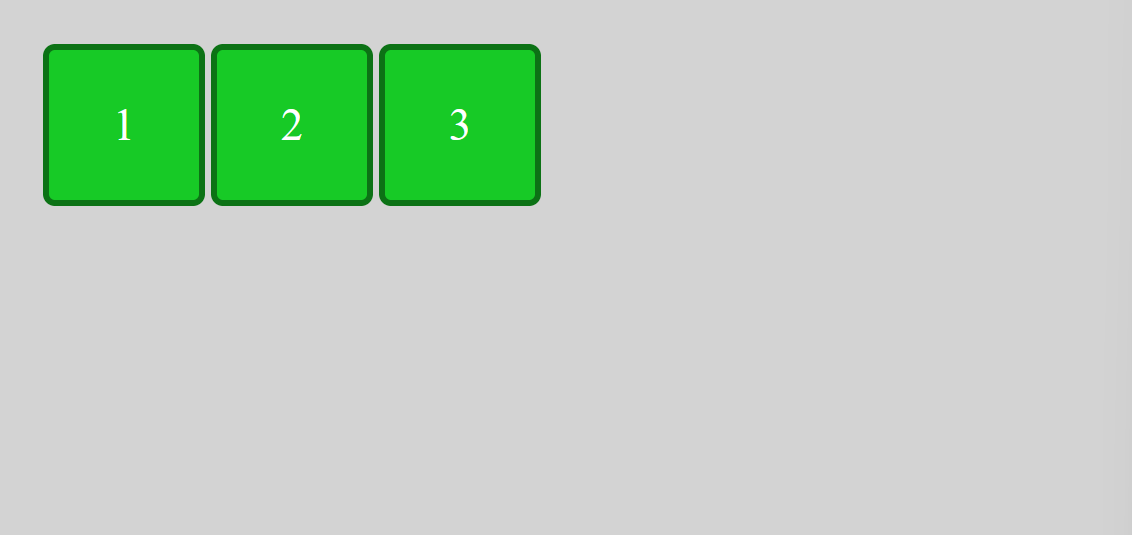 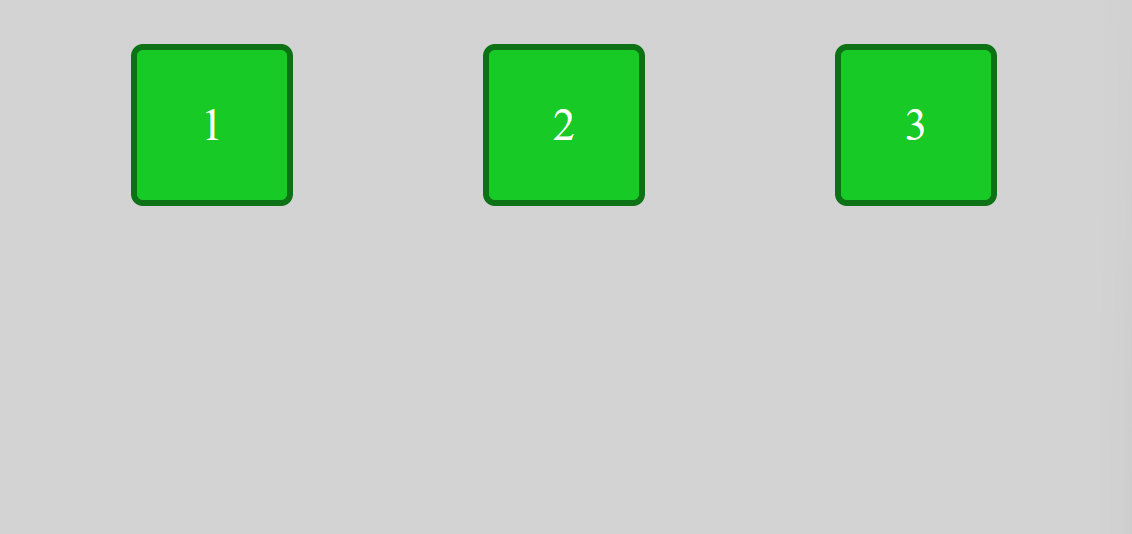 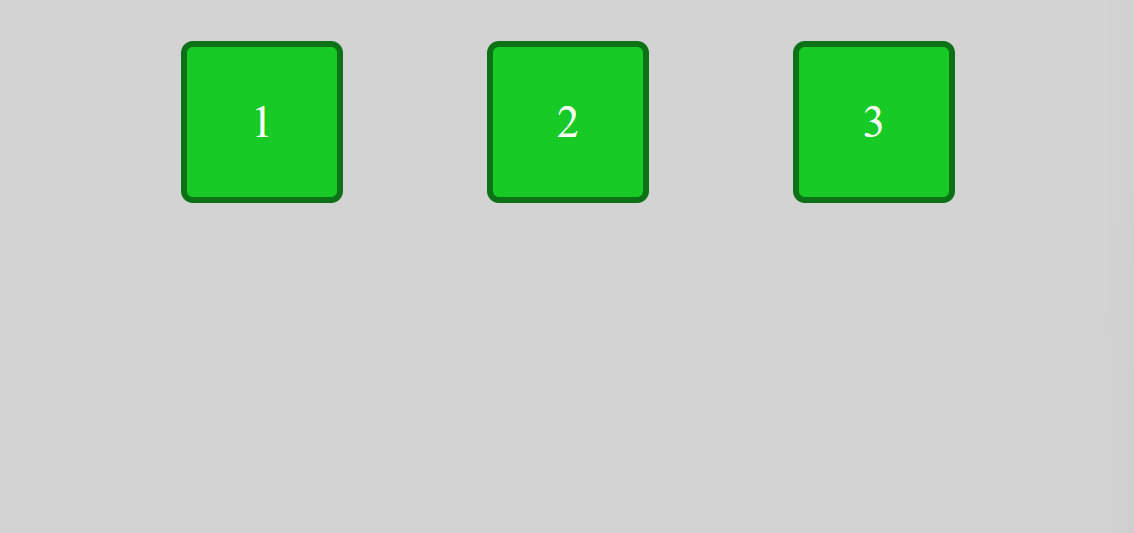 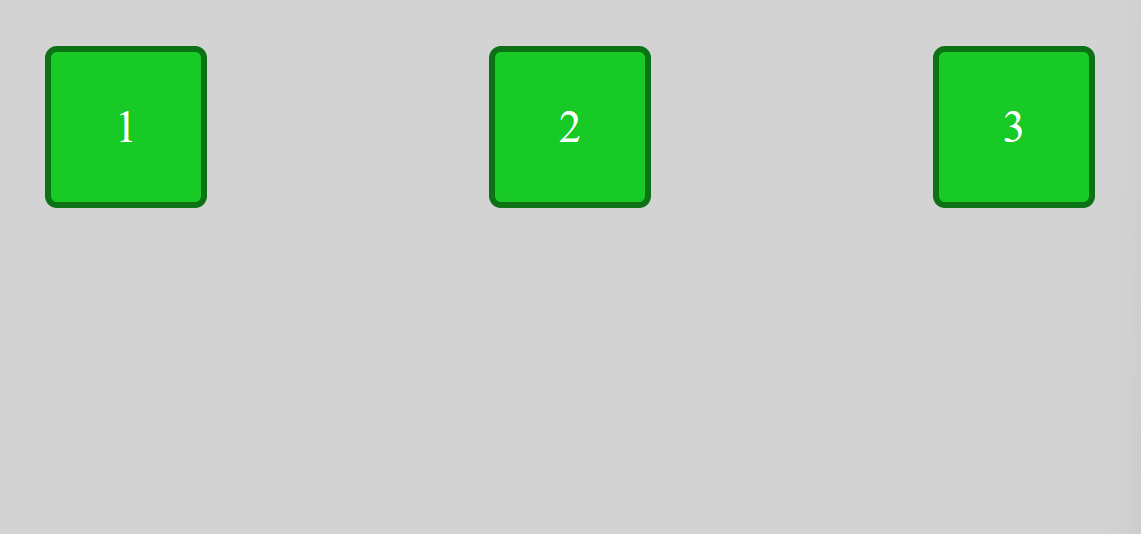 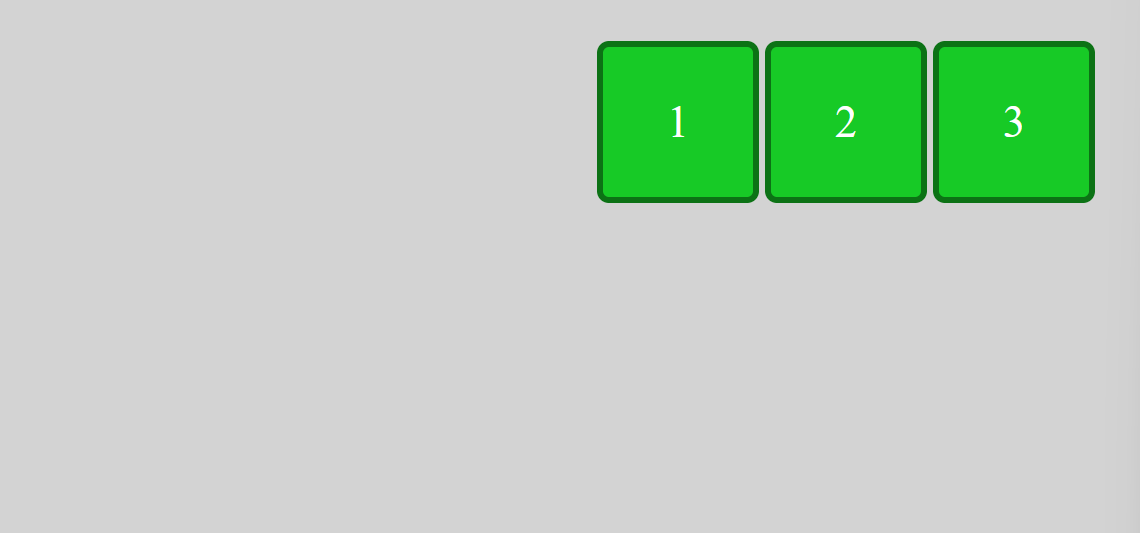 start
end
space-around
space-between
space-evenly
Flexbox
align-items
<div class="flexbox">
	<div class="item">1</div>
	<div class="item">2</div>
	<div class="item">3</div>
</div>
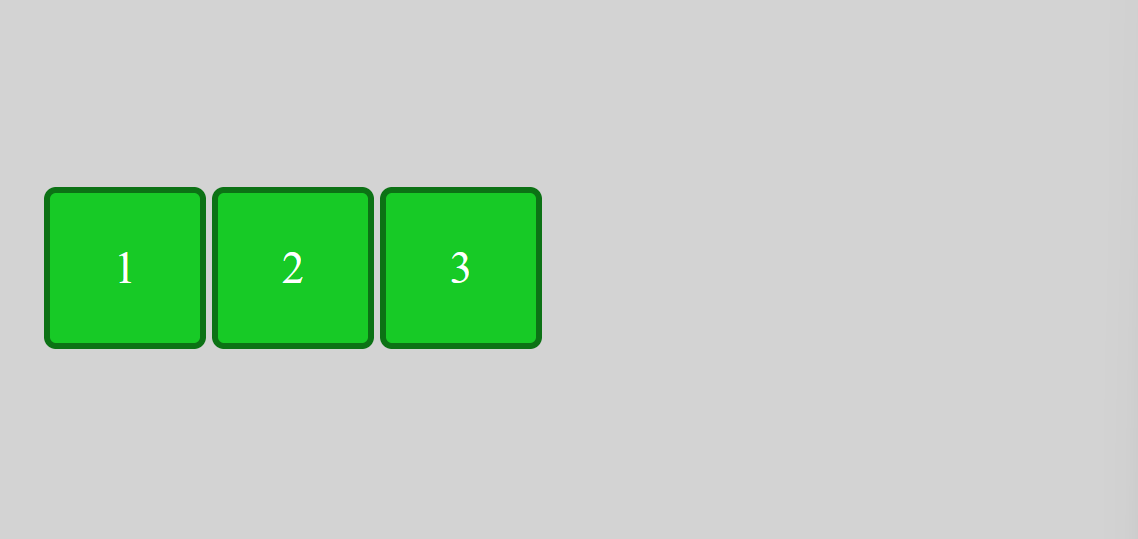 .flexbox {
	display: flex;
	align-items: center;
}
center
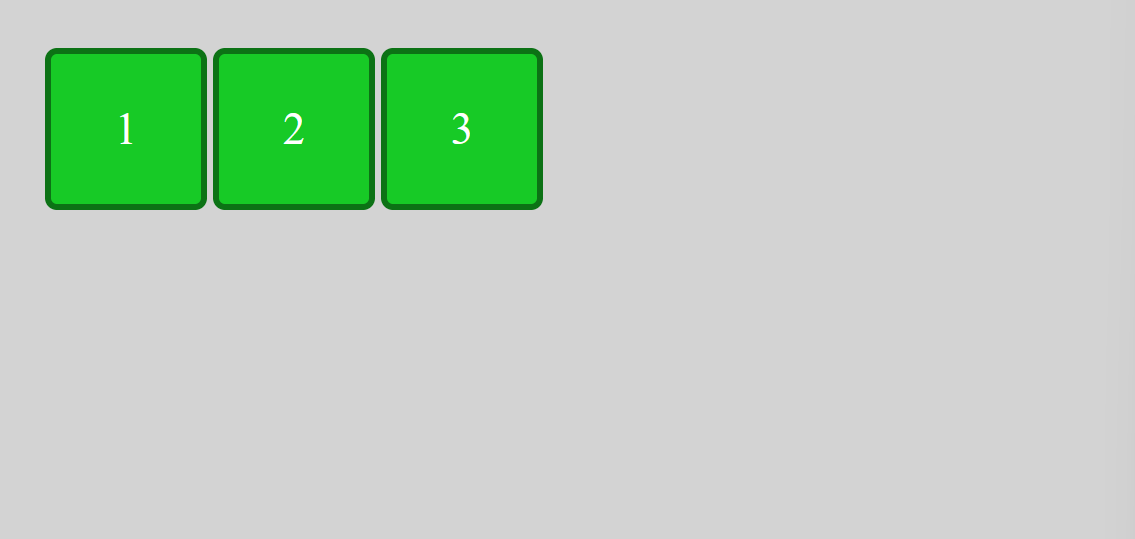 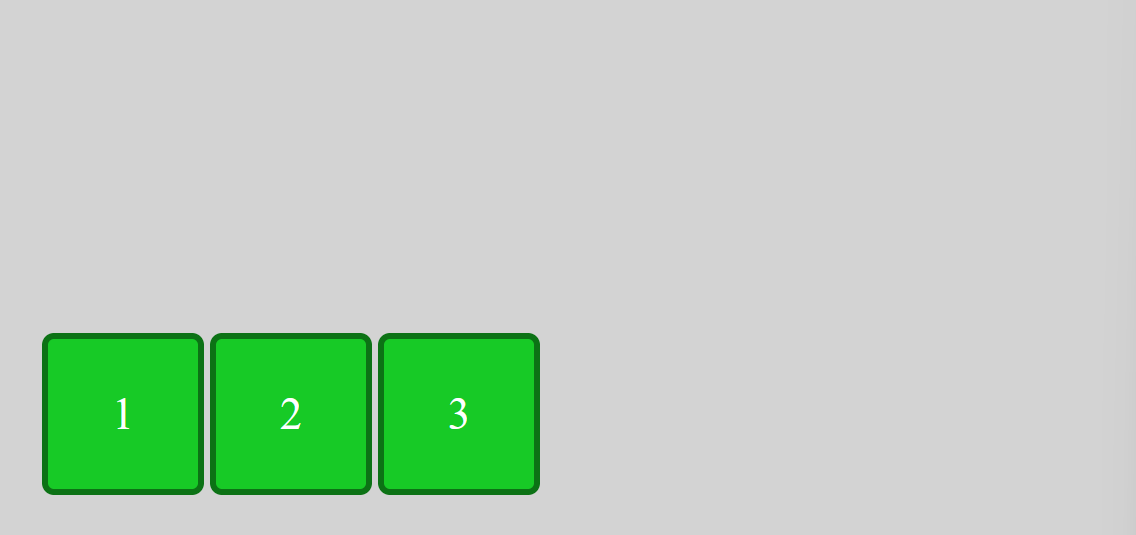 start
end
Flexbox
flex-wrap
<div class="flexbox">
	<div class="item">1</div>
	<div class="item">2</div>
	<div class="item">3</div>
	<div class="item">4</div>
	<div class="item">5</div>
	<div class="item">6</div>
	<div class="item">7</div>
	<div class="item">8</div>
	<div class="item">9</div>
	<div class="item">10</div>
	<div class="item">11</div>
	<div class="item">12</div>
</div>
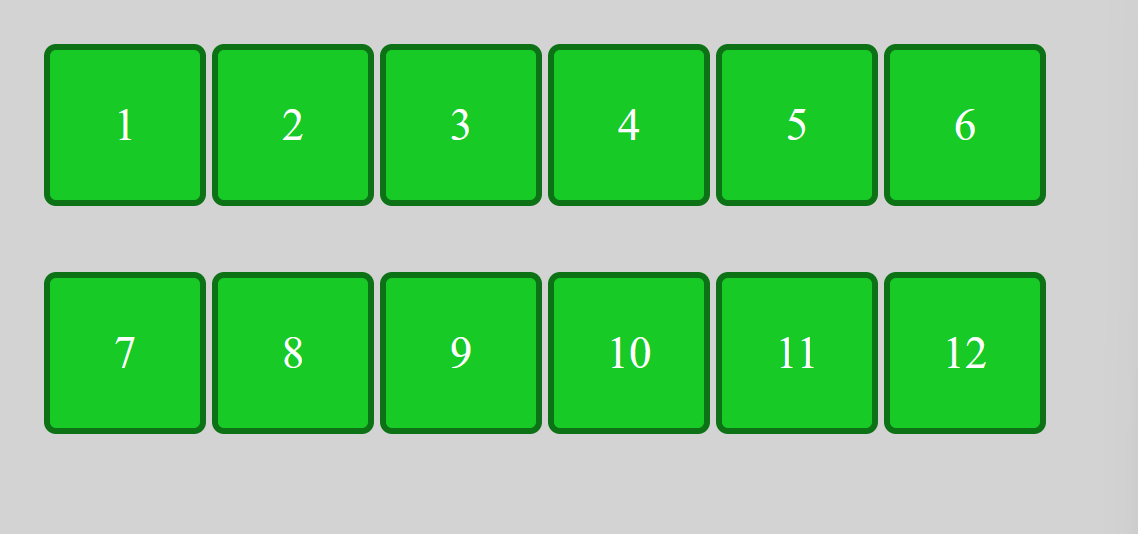 wrap
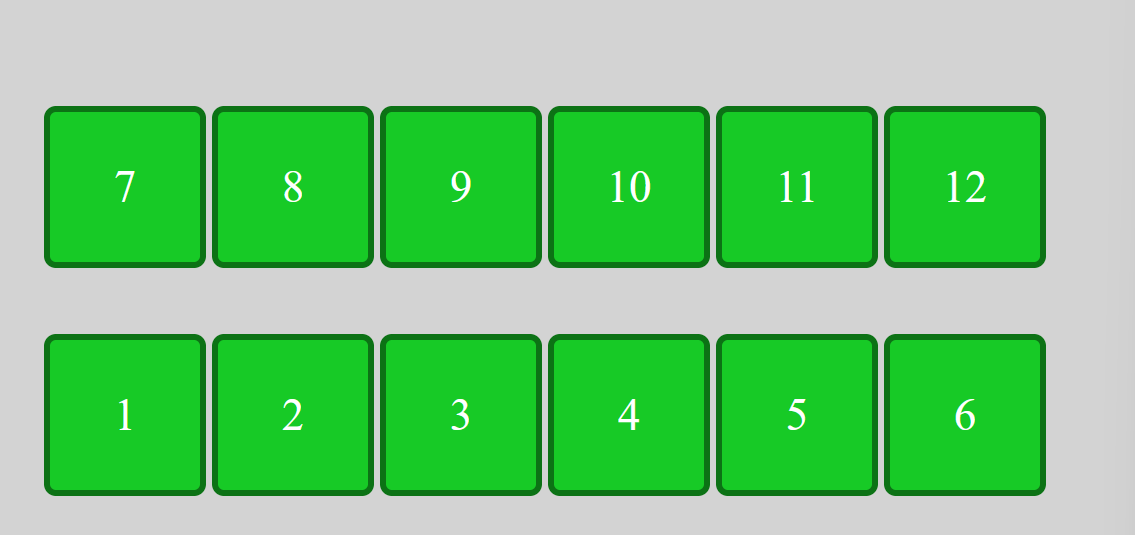 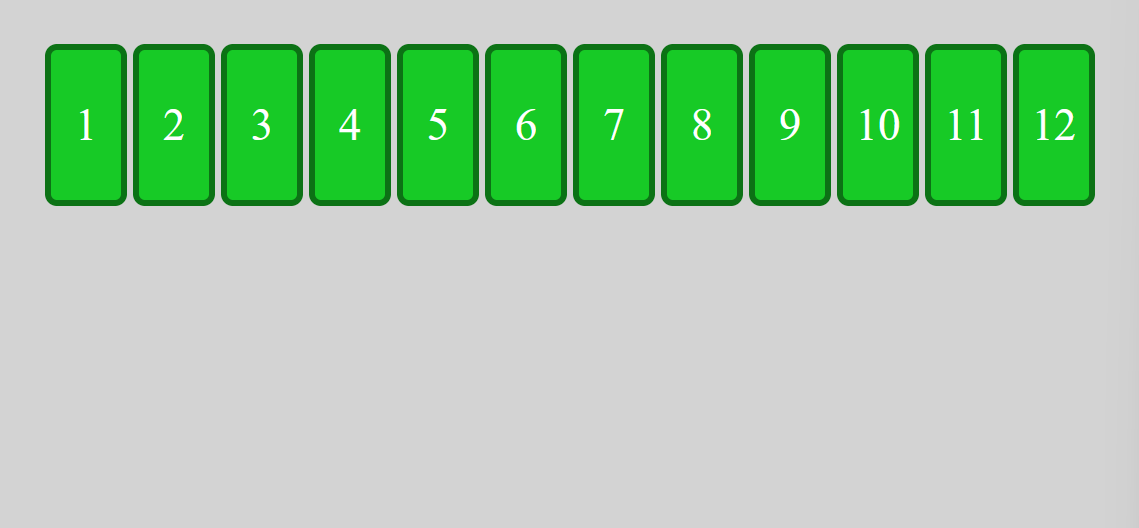 .flexbox {
	display: flex;
	flex-wrap: wrap;
}
nowrap
wrap-reverse
Flexbox
flex
<div class="flexbox">
	<div class="item first">1</div>
	<div class="item second">2</div>
	<div class="item third">3</div>
</div>
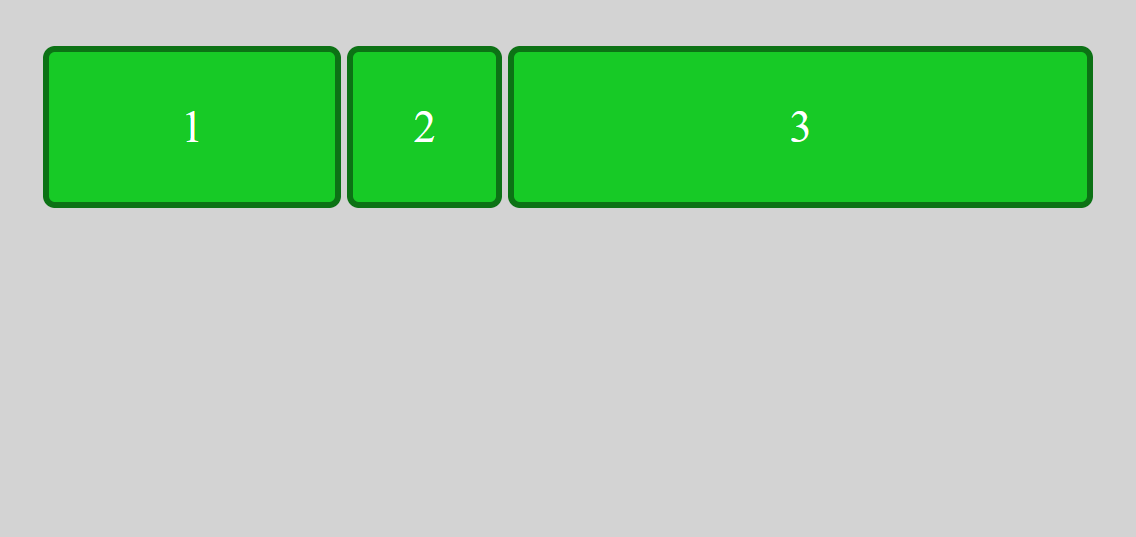 .flexbox {
	display: flex;
}
.item.first {
	flex: 2;
}
.item.second {
	flex: 1;
}
.item.third {
	flex: 4;
}
2 / 7
1 / 7
4 / 7
Flexbox
order
Flexbox
align-self
Flexbox
flex-flow
Flexbox
align-content
Übung 1
Löse alle Rätsel auf folgender Website: https://flexboxfroggy.com/
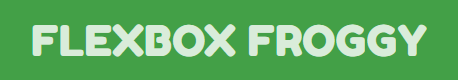 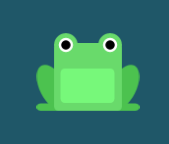 Flexbox
Erstelle drei Websites namens navbar1.html, navbar2.html, navbar3.html in denen verschiedene Menüs dargestellt werden (horizontal, vertikal, zentriert, …).
<div class="navbar">
	<a class="navitem" href="home.html">Home</a>
	<a class="navitem" href="product.html">Product</a>
	<a class="navitem" href="about.html">About</a>
	<a class="navitem" href="contact.html">Contact</a>
</div>